Sikh Diwali
Bristol Gurmat Class
Amrit In the Universe
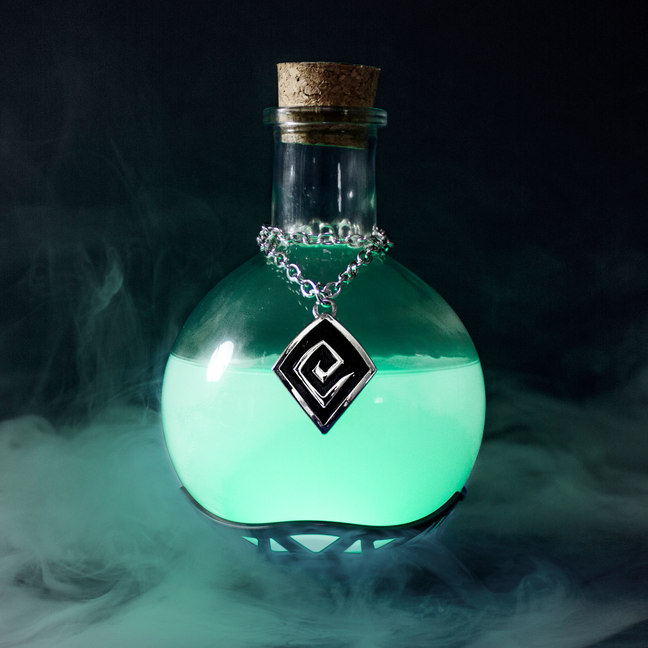 Everlasting Amrit
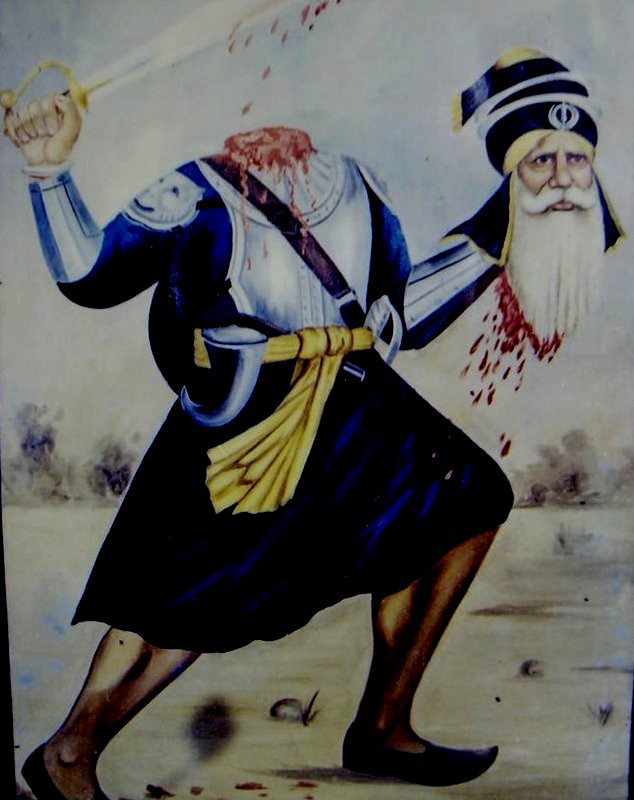 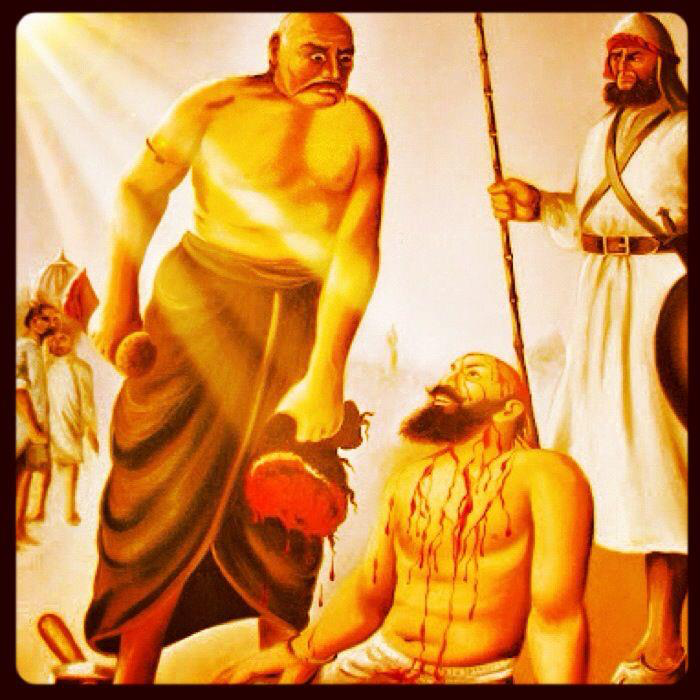 Film
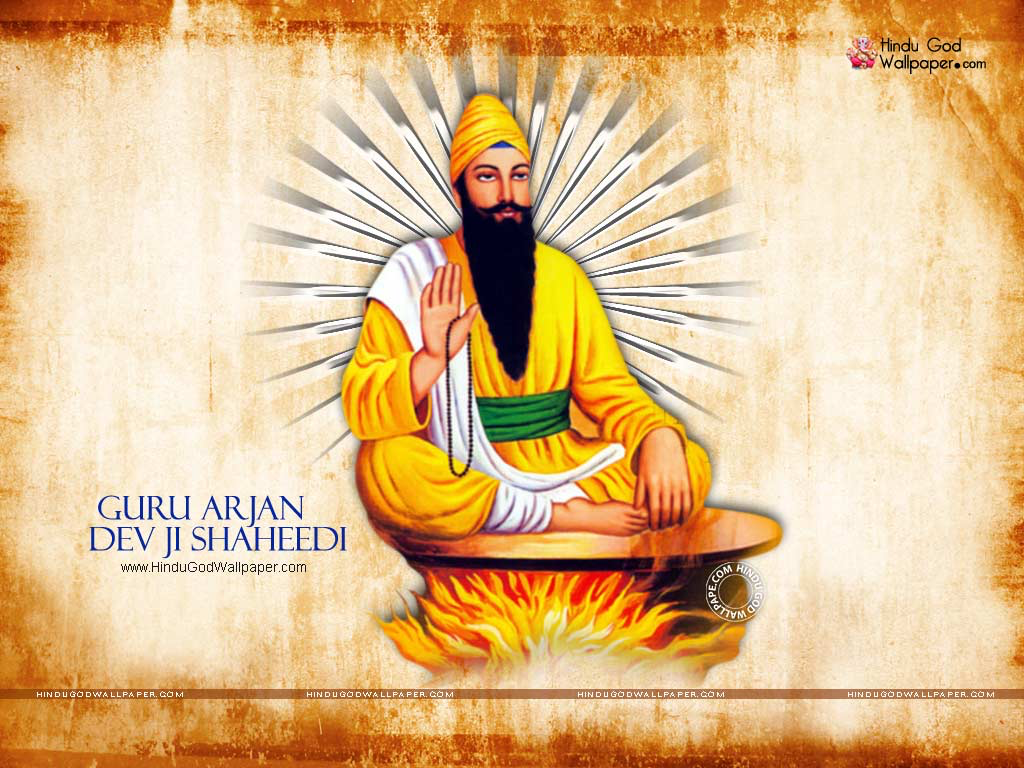 Baba Buddha Chowki
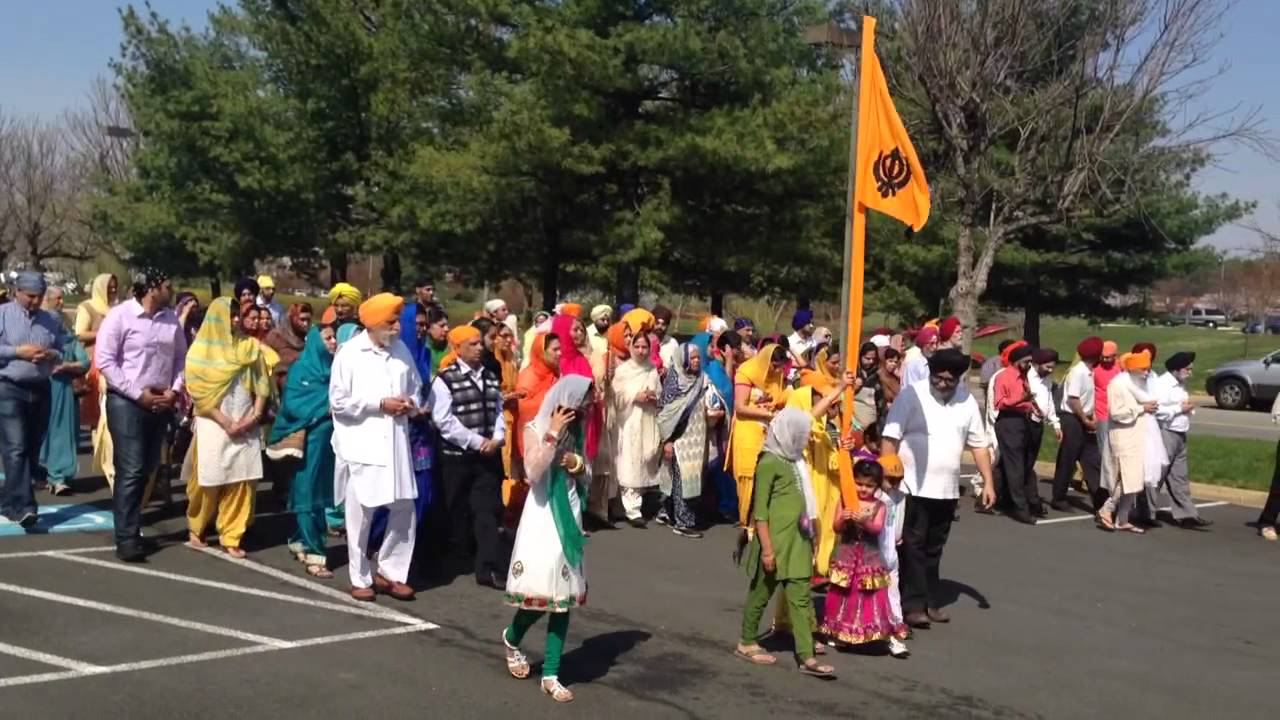 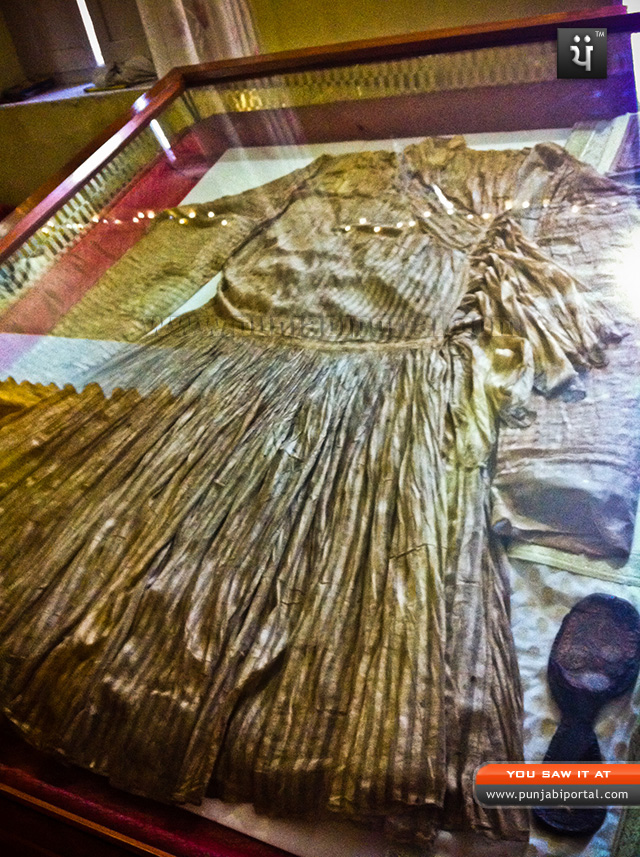 Chola Sahib
Can still have darshan of this
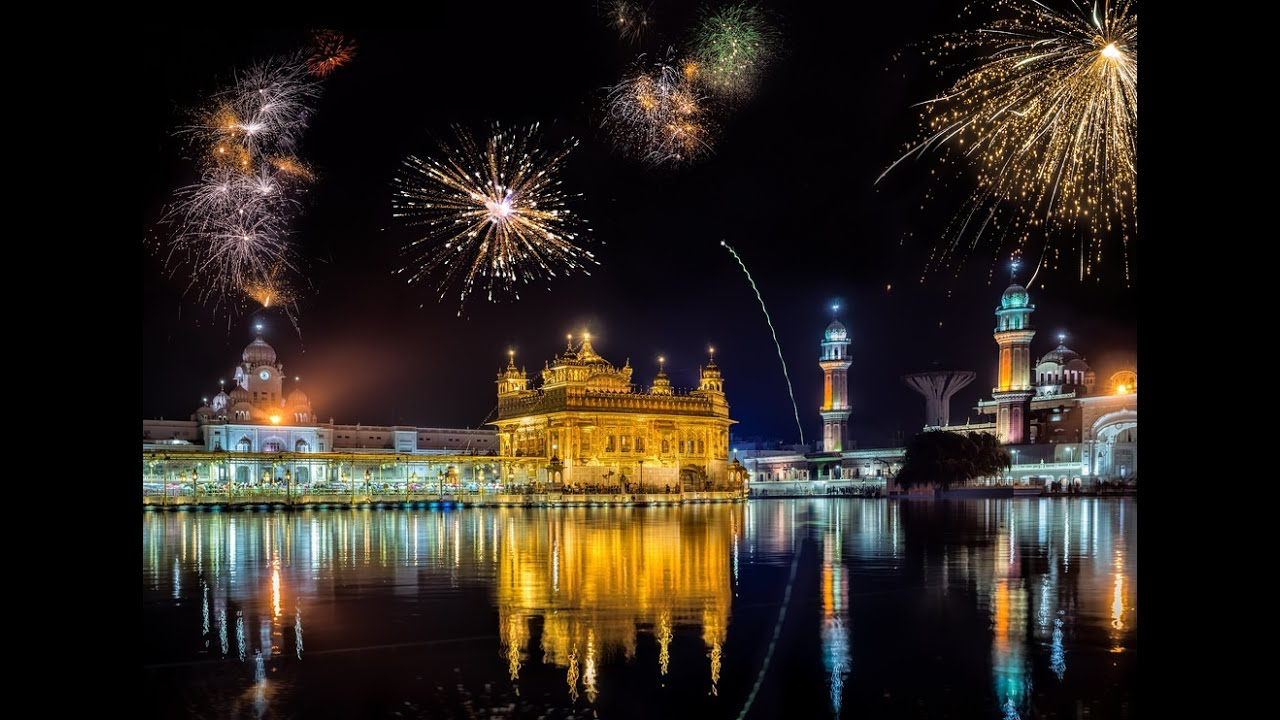 Chandu Papi is Punished
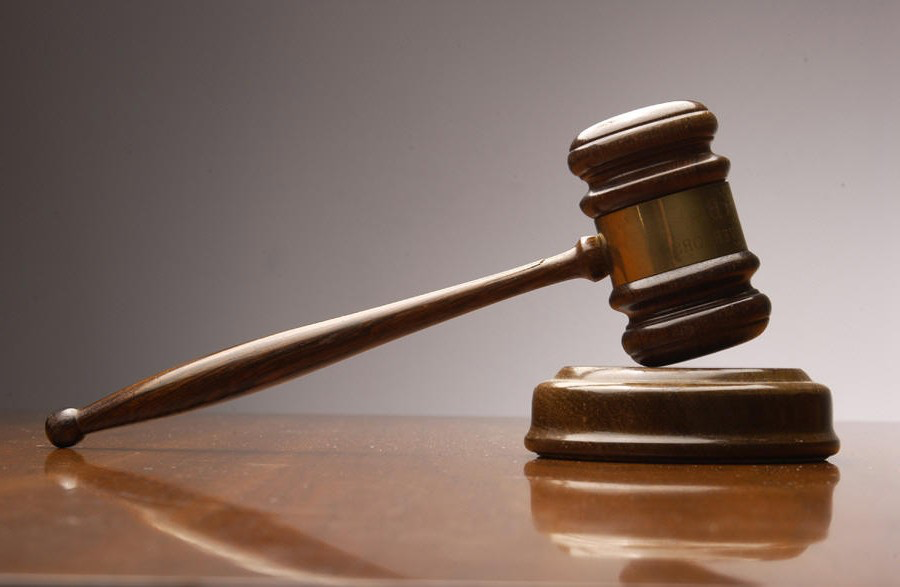 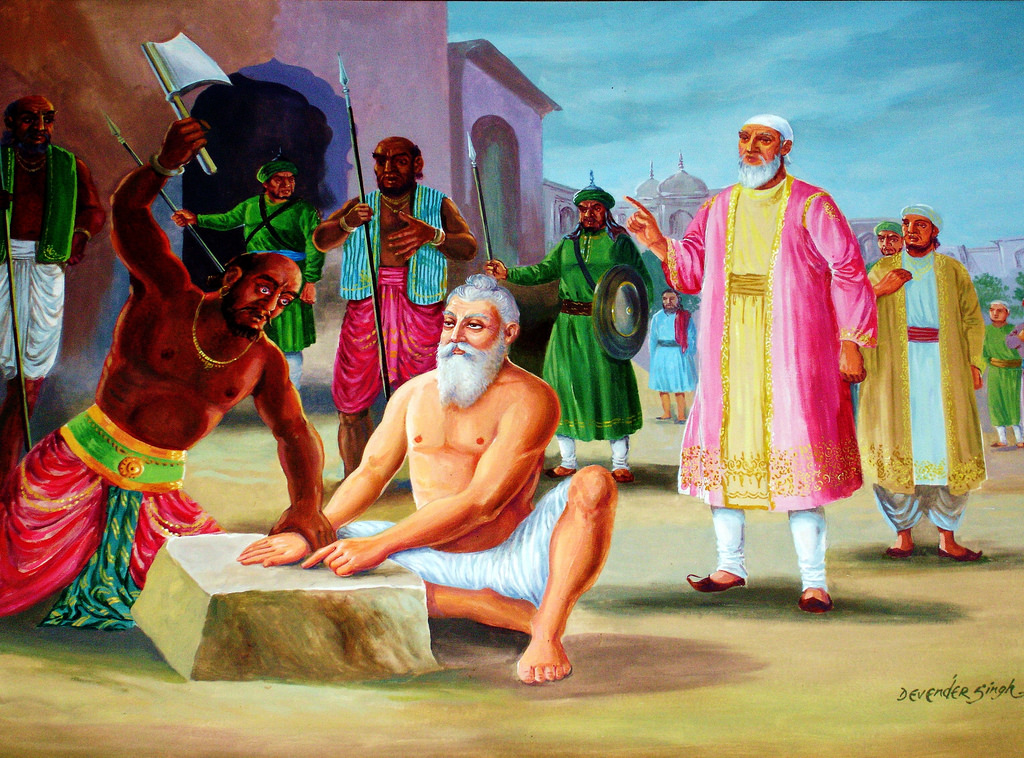 Bhai Mani Singh Jee?
5000 Rupees 
Cancelled Deepmala 
Still asked for money
Lahore Sangat offered
8th Astpadi of Sri Sukhmani Sahib
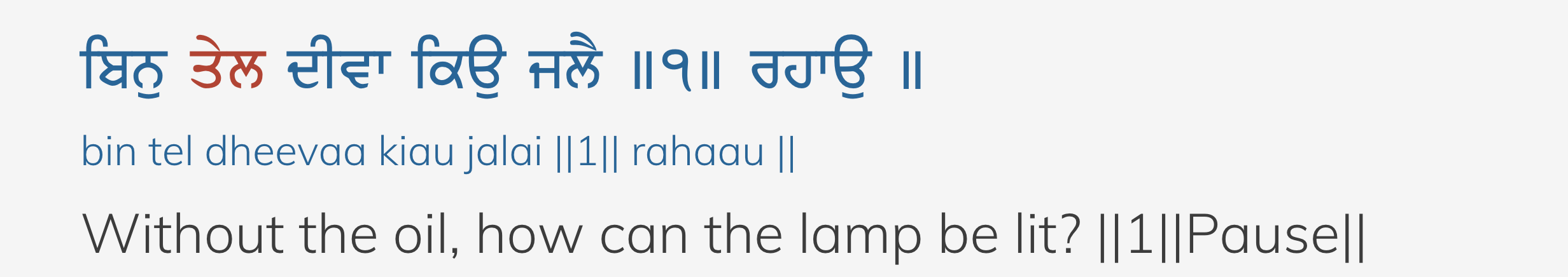 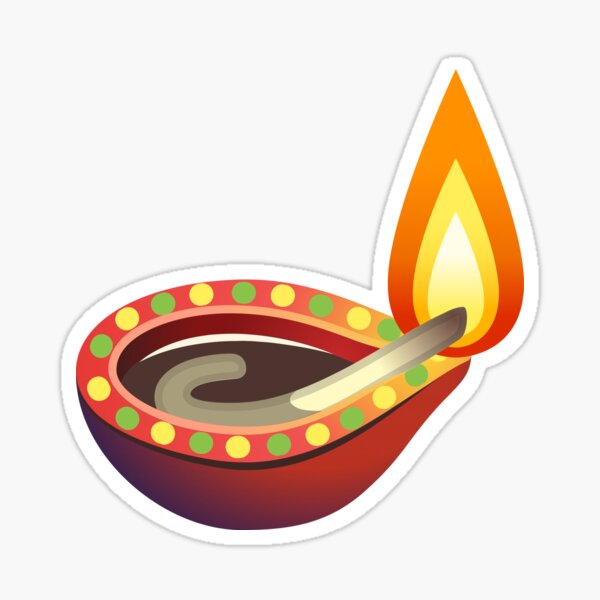 Oil/Ghee = Studying and Applying

Cotton Wool = Fear and Respect

Light/Fire = Vaheguru’s Name + Blessings